The BHS Learning Journey
REAL WORLD this way!
Leave School
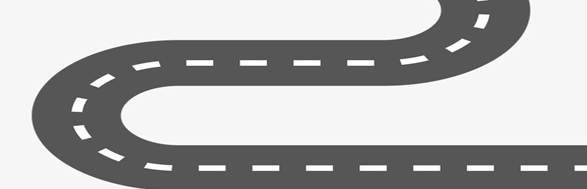 End of Year 11 Preparation
Year 11 Summer Term 2
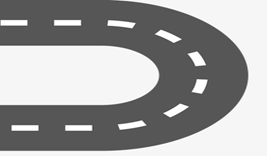 Reflecting and making independent changes
Making final adjustments
Peer reflection
10 Hour response
Year 11 Summer Term 1
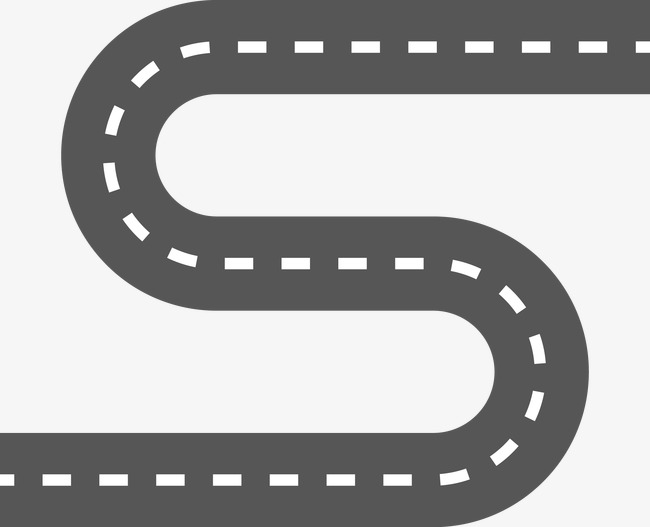 Identifying further research sources
Developing an idea
Developing a theme
Making a test piece
Assessed piece: Test piece – personal response mock
Year 11 Spring Term 2
Assessed piece: Developmental sketchbook
Researching Suggested Artists
Broadening the question
Identifying a theme
Developing other artists work
Year 11 Spring Term 1
GCSE EXAM
Externally set paper – Begin prep period
Skills we will work on this term: Developing understanding of question through research
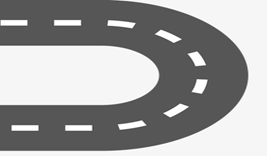 Making final changes before submission
Responding to feedback
Self & Peer reflection
Year 11  Autumn Term 2
End of topic assessment: Coursework submission
Assessed piece: Mock Exam 10 hour response
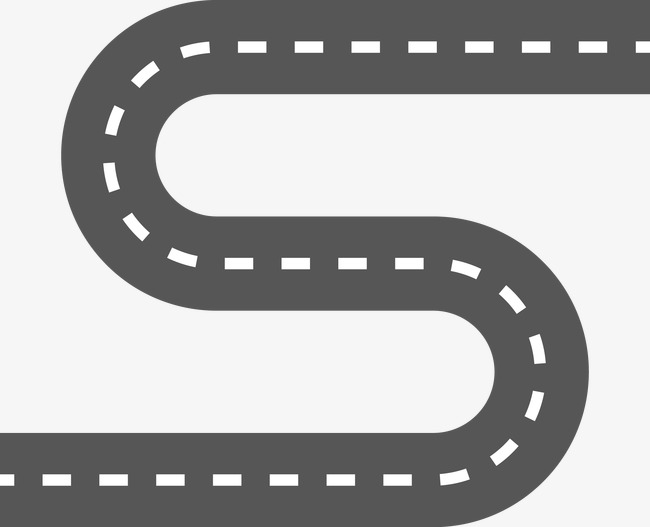 A 10 hour response?
Skills we will work on this term: Responding to feedback
Selecting an idea from multiple options
Making a test piece
Recap – Yr 10 Coursework project?
Personal targets, filling gaps
Peer assessment, where are the holes?
Year 11 Autumn Term 1
Year 8 begins
Coursework response – Mock Exam
Skills we will work on this term: Developing a personal response